RELIGIÕES COMPARADAS
OCIDENTAIS
Cultos afro-brasileiros: Umbanda e Candomblé
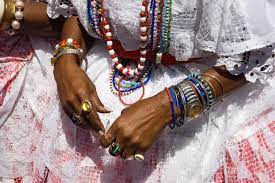 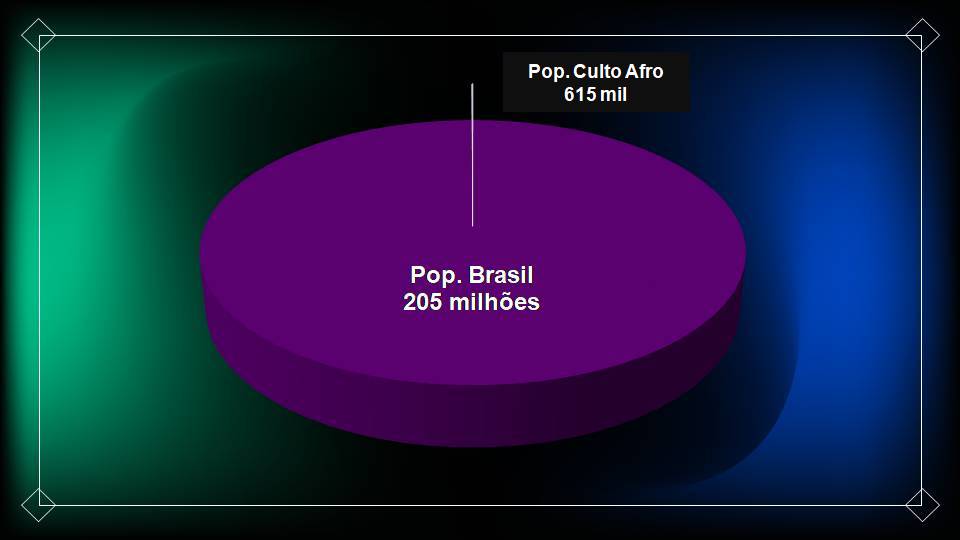 Diz o artigo XVIII da Declaração Universal dos Direitos do Homem: “Todo homem 
    tem direito à liberdade de pensamento, consciência e religião; este direito 
    inclui a liberdade de mudar de religião 
    ou crença e a liberdade de manifestar 
    essa religião ou crença, pelo ensino, pela prática, pelo culto e pela observância, isolada ou coletivamente, em público ou em particular”.
At 10.34,35 
 ³⁴ Então Pedro começou a falar. Ele disse:
  — Reconheço por verdade que 
    Deus não trata as pessoas com parcialidade;
³⁵ pelo contrário, em qualquer 
    nação, aquele que o teme e faz 
    o que é justo lhe é aceitável.
Até 1500Indígenas
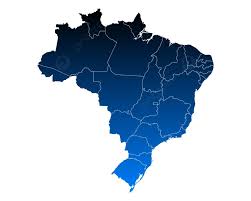 O animismo é a modalidade religiosa que, além de implantar espíritos em  
   toda a natureza, 
   considera tais espíritos semelhantes ao espírito do homem
A partir de 1500
Indígenas e Portugueses
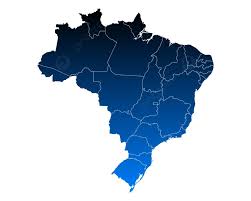 A partir de 1535
Indígenas, Portugueses
e Africanos
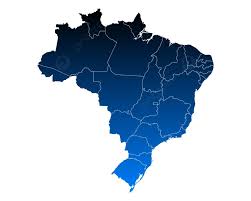 Sincretismo
Religioso
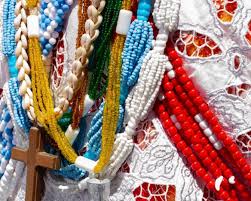 A Sra. Stella de Oxóssi, mãe-de-santo, nome de grande destaque dentro do candomblé, em entrevista à revista Candomblé sobre o sincretismo disse: Para falar a verdade, eu 
    sou uma das pessoas que mais combatem 
    o sincretismo. Mas ainda existem aquelas 
    que praticam. A meu ver, tais pessoas que sofrem resquícios da escravidão (...) um orienta o outro, para ver se conseguimos acabar com essa coisa, que eu acho que diminui a crença em nós.
Apenas Folclore?
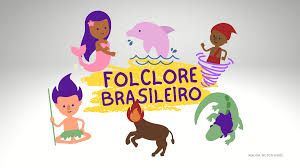 A umbanda e os cultos afro-brasileiros são tidos por alguns estudiosos como arte 
    popular ou folclórica, cujos rituais representam o passado religioso do 
    Brasil de nossos dias, portanto, dizem, 
    não se lhes deveria atribuir significado religioso. Todavia, a umbanda como tal, 
    e os cultos afro-brasileiros em geral, são formas de religião e querem ser assim tratados pelos seus adeptos.
Superstição Ocultista
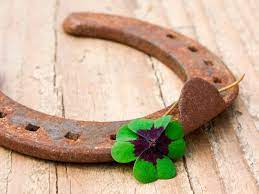 Deuteronômio 18.9-12
  ⁹ — Quando vocês entrarem na terra que o Senhor, seu Deus, lhes der, não aprendam os costumes abomináveis daqueles povos.
 ¹⁰ Que não exista entre vocês ninguém que queime 
     o seu filho ou a sua filha em sacrifício, nem que 
     seja adivinho, prognosticador, agoureiro, feiticeiro,
  ¹¹ encantador, necromante, praticante de magia, 
     ou alguém que consulte os mortos,
 ¹² pois todo aquele que faz tal coisa é abominação ao Senhor; e por estas abominações o Senhor, o Deus de vocês, está expulsando esses povos de diante de vocês.
Umbanda
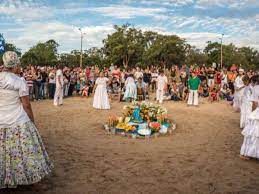 Quarta revelação de Deus aos homens
    Os umbandistas tiveram a felicidade de entrar em relações com espíritos superiores aos daqueles que ditaram suas mensagens a Allan Kardec. Enquanto os kardecistas pretendem entrar em contato com os espíritos dos mortos; a umbanda admite ter três tipos diferentes de espíritos do além:
Os orixás, que são tipos como deuses intermediários entre o seu deus e os homens
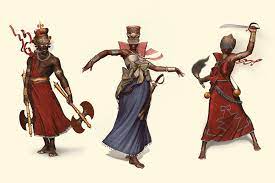 Os exus, que são espíritos perversos, também chamados de elementais
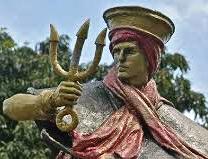 Os eguns, que seriam os desencarnados sendo conhecidos como pretos 
velhos e 
caboclo
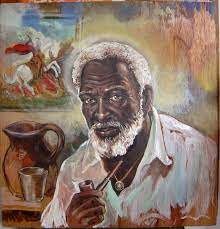 Umbanda é magia, e fazer magia é saber jogar com as forças ocultas e existentes no universo, quer sejam elas providas de espíritos de categorias diferentes, quer sejam elas vibrações provindas de planetas, em ondas diversas; quer sejam elas emanadas dos corpos: fluídico, eletrônico, gasoso, líquido e 
     sólido; quer sejam elas providas dos elementos: 
     éter, fogo, ar, água e terra, por intermédio dos elementais: etéreos, salamandras, silfos, ninfas e gnomos 
     (“Umbanda e Quimbanda”, Lourenço Braga, p. 13
        Edições Spiker, 2ª parte – Rio de Janeiro, 1961).
DEUS = Criador 

     Gênesis 1.1 - No princípio, Deus criou os céus e a terra. 

     Deuteronômio 6:4 — Escute, Israel, o Senhor, nosso Deus, é o único Senhor.

    
Criação = Anjos e Homens

    * Hebreus 2:7 - Fizeste-o, por um pouco, menor do que    os anjos  e de glória e de honra o coroaste.
Candomblé
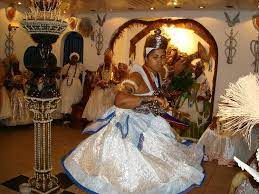 Na Bahia, geralmente os candomblés ficam nos arredores da cidade e dentro do mato. A construção quase sempre é feita 
    de pau-a-pique e paredes 
    caiadas. Dentro do barracão, os assistentes acomodam-se em bancos, separados os homens de um lado e as mulheres de outro.
Numa espécie de trono junto à orquestra senta-se a mãe-de-santo, principal figura da hierarquia religiosa, abaixo da mãe-de-santo vem a mãe-pequena, seu braço direito e sua sucessora imediata.
A orquestra do candomblé é objeto de todo um complexo de ritos, pois desempenha papel fundamental na convocação dos deuses. Instrumentos sagrados, os atabaques recebem reverência e homenagem de todos os membros da grupo e até mesmo dos orixás manifestados.
A interpretação entre as divindades e o mundo do candomblé é feita pelas filhas-de-santo, por intermédio do transe.
Linguagem Afro
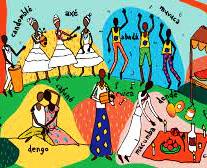 Assentamento – fusão do corpo material ao axé, também entendido por fetichismo e principalmente a união do orixá com o iaô (assentamento do santo).
Assentamento – fusão do corpo material ao axé, também entendido por fetichismo e principalmente a união do orixá com o iaô (assentamento do santo).
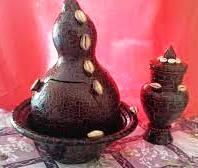 Assentamento – fusão do corpo material ao axé, também entendido por fetichismo e principalmente a união do orixá com o iaô (assentamento do santo).
Atabaque – instrumento de percussão usado para trazer os orixás de Aruanda/orum.
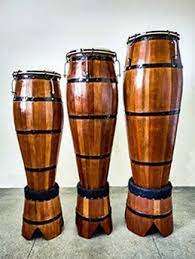 Assentamento – fusão do corpo material ao axé, também entendido por fetichismo e principalmente a união do orixá com o iaô (assentamento do santo).
Axé – força mística, energia emanada dos orixás. Desejar axé a alguém é querer que os orixás estejam abençoando e tendo 
Comunhão com essa pessoa.
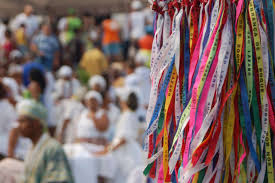 Assentamento – fusão do corpo material ao axé, também entendido por fetichismo e principalmente a união do orixá com o iaô (assentamento do santo).
Banho – de abô é a lavagem ritual na iniciação dos cultos afros. O banho é feito com sumo de certas ervas que variam de acordo com o orixá/santo de cabeça. De descarga ou descarrego é a lavagem feita com as ervas sagradas, sal grosso e alguns ingredientes secretos a fim de eliminar entidades/vibrações 
negativas.
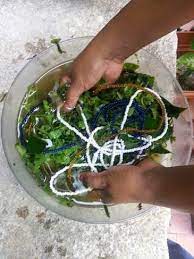 Assentamento – fusão do corpo material ao axé, também entendido por fetichismo e principalmente a união do orixá com o iaô (assentamento do santo).
Boióla – colar de contas usado para catalisar a energia 
do axé.
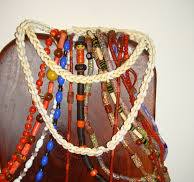 Assentamento – fusão do corpo material ao axé, também entendido por fetichismo e principalmente a união do orixá com o iaô (assentamento do santo).
Coisas para despachos – parati (chamado marafo); charutos; cabritos; fumo de rolo; farofa com azeite de dendê; animais, como frangos, cabritos pretos etc. chamados de despachos, oferenda ou ebó
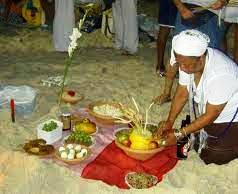